Юго-Восточное управление министерства образования и науки Самарской области

Заседание секции ОМО педагогов, преподающих  
ОРКСЭ, ОДНКНР, НОСЖ
Преподавание ОРКСЭ, ОДНКНР, НОСЖ в 2023/2024 учебном году
Бяшарова Наталья Николаевна, 
председатель окружного методического объединения
Правовые ориентиры  для  образовательной организации в 2023-2024 уч. г.
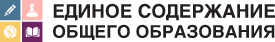 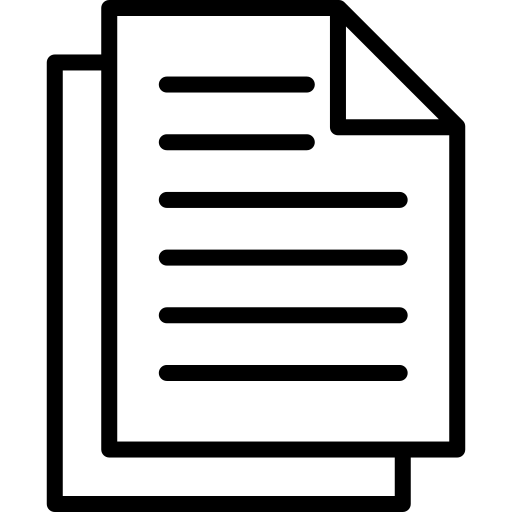 ФЗ-№273 «ОБ ОБРАЗОВАНИИ 
В РОССИЙСКОЙ ФЕДЕРАЦИИ»
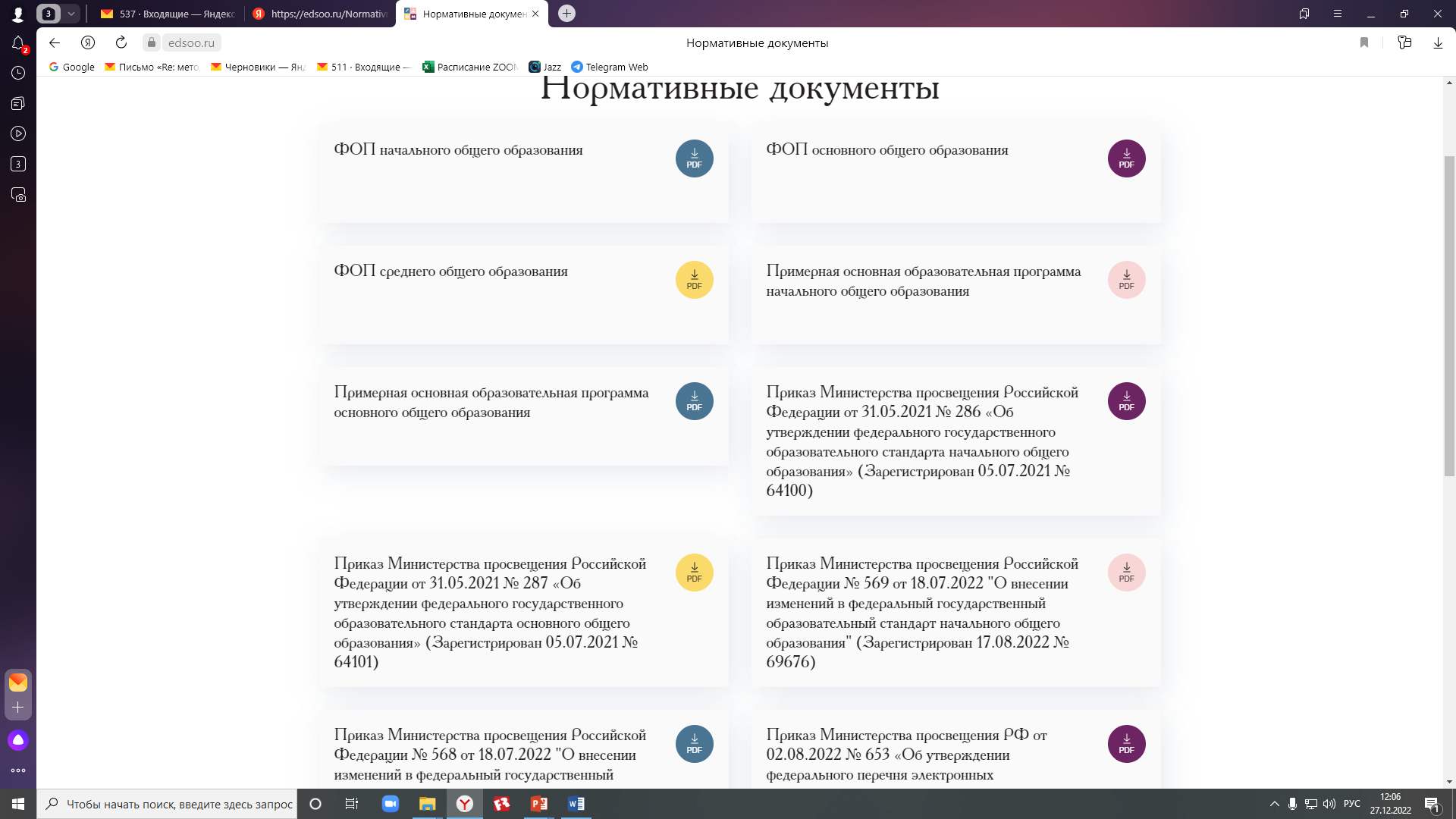 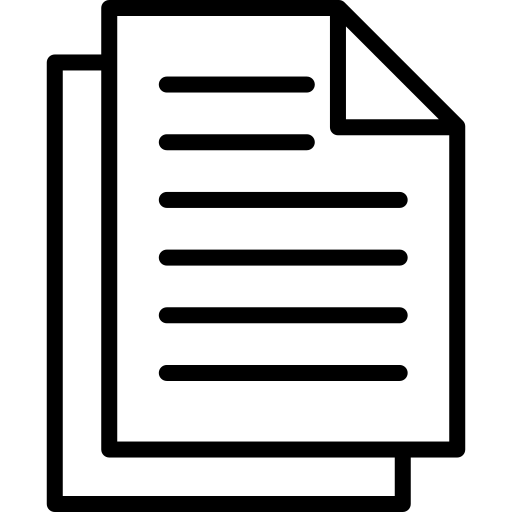 ОБНОВЛЕННЫЙ ФГОС НОО, ООО, СОО.
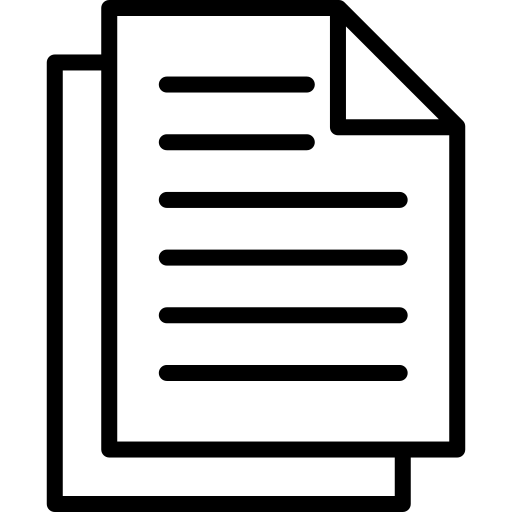 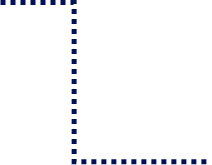 ФЕДЕРАЛЬНЫЙ ПЕРЕЧЕНЬ УЧЕБНИКОВ
ЕДИНАЯ СИСТЕМА ОБРАЗОВАНИЯ РФ
Единые подходы 
к формированию содержания образования и воспитания
Единые стандарты 
образовательного пространства страны
Единая система 
мониторинга эффективности деятельности образовательных организаций
Место предмета в учебном плане на уровне начального общего образования в 2023-2024 учебном  году
Использование ПРП
[Speaker Notes: Учебным планом на изучение информатики на базовом уровне отведено 102 учебных часа  — по 1 часу в неделю в  7, 8 и 9 классах соответственно. Для каждого класса предусмотрено резервное учебное время, которое может быть использовано участниками образовательного процесса в целях формирования вариативной составляющей содержания конкретной рабочей программы. При этом обязательная (инвариантная) часть содержания предмета, установленная примерной рабочей программой, и время, отводимое на её изучение, должны быть сохранены полностью.]
Место предмета в учебном плане на уровне основного общего образования в 2023-2024 учебном году
Использование ПРП
[Speaker Notes: Учебным планом на изучение информатики на базовом уровне отведено 102 учебных часа  — по 1 часу в неделю в  7, 8 и 9 классах соответственно. Для каждого класса предусмотрено резервное учебное время, которое может быть использовано участниками образовательного процесса в целях формирования вариативной составляющей содержания конкретной рабочей программы. При этом обязательная (инвариантная) часть содержания предмета, установленная примерной рабочей программой, и время, отводимое на её изучение, должны быть сохранены полностью.]
Обеспечение единства образовательного пространства РФ
Рабочие программы  на уровень ООО
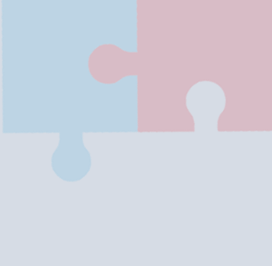 Структура рабочей программы сохраняется
Примерная рабочая программа по ОРКСЭ (4 кл.)
https://edsoo.ru/Primernaya_rabochaya_programma_nachalnogo_obschego_obrazovaniya_predmeta_Oosnovi_religionih_kultur_i_svetstkoj_etiki_proekt_.htm
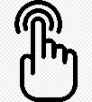 Примерная рабочая программа по ОДНКНР (5-6 кл.)
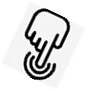 https://edsoo.ru/Primernaya_rabochaya_programma_osnovnogo_obschego_obrazovaniya_predmeta_Osnovi_duhovno_nravstvennoj_kulturi_narodov_Rossii_.htm
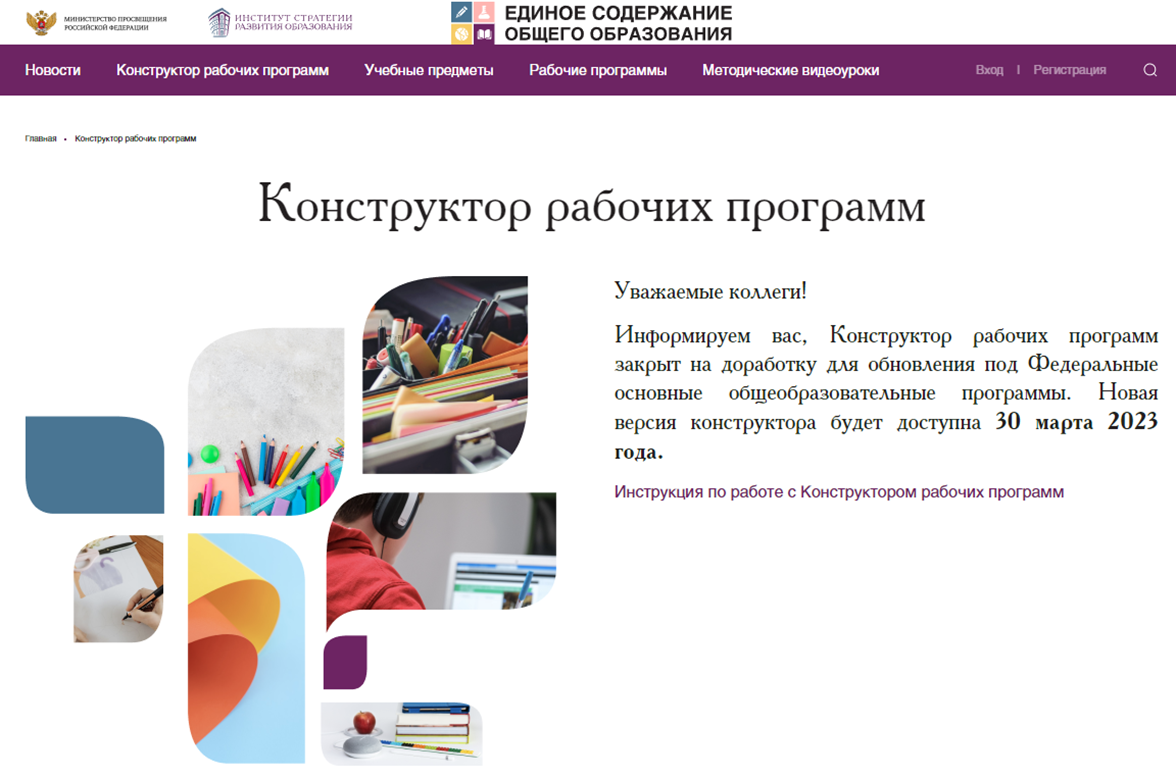 Федеральный перечень учебников. 4 класс
Используем учебники школьного библиотечного фонда
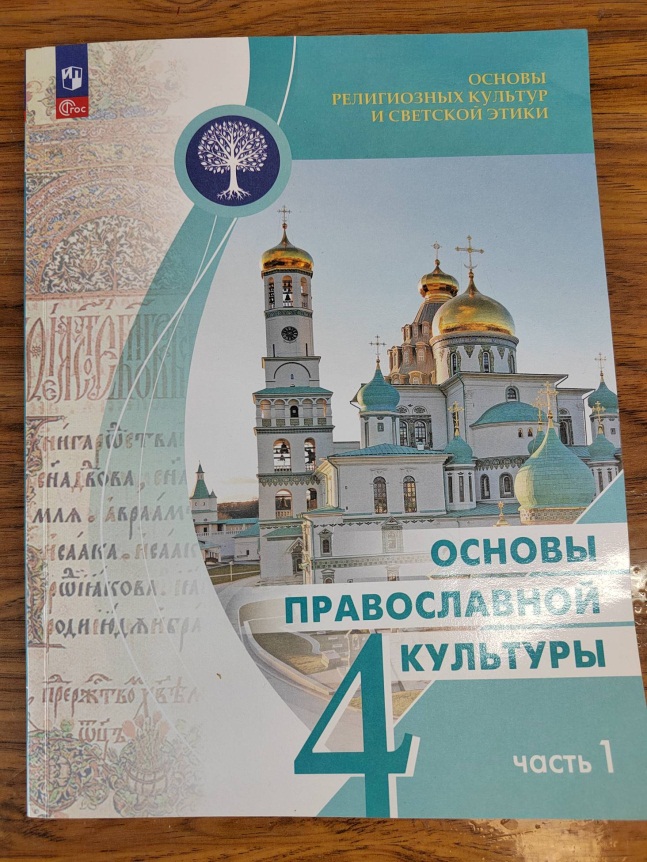 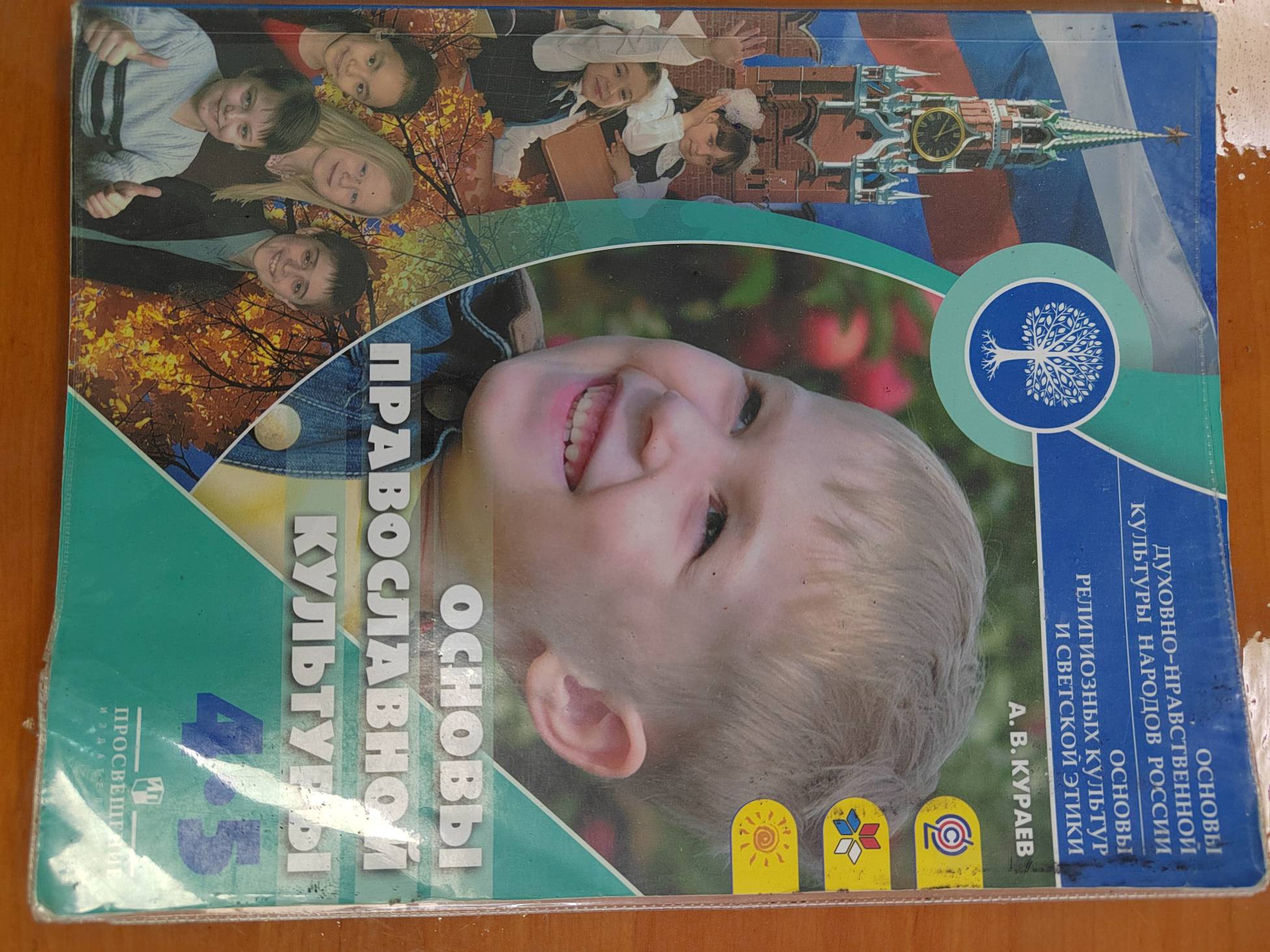 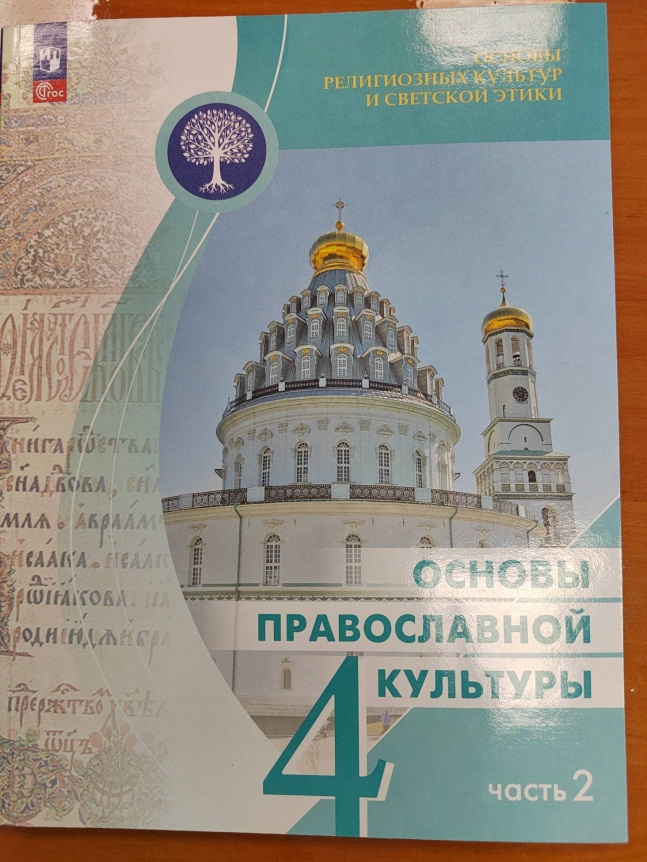 Федеральный перечень учебников. 5-6 классы
Используем учебники школьного библиотечного фонда
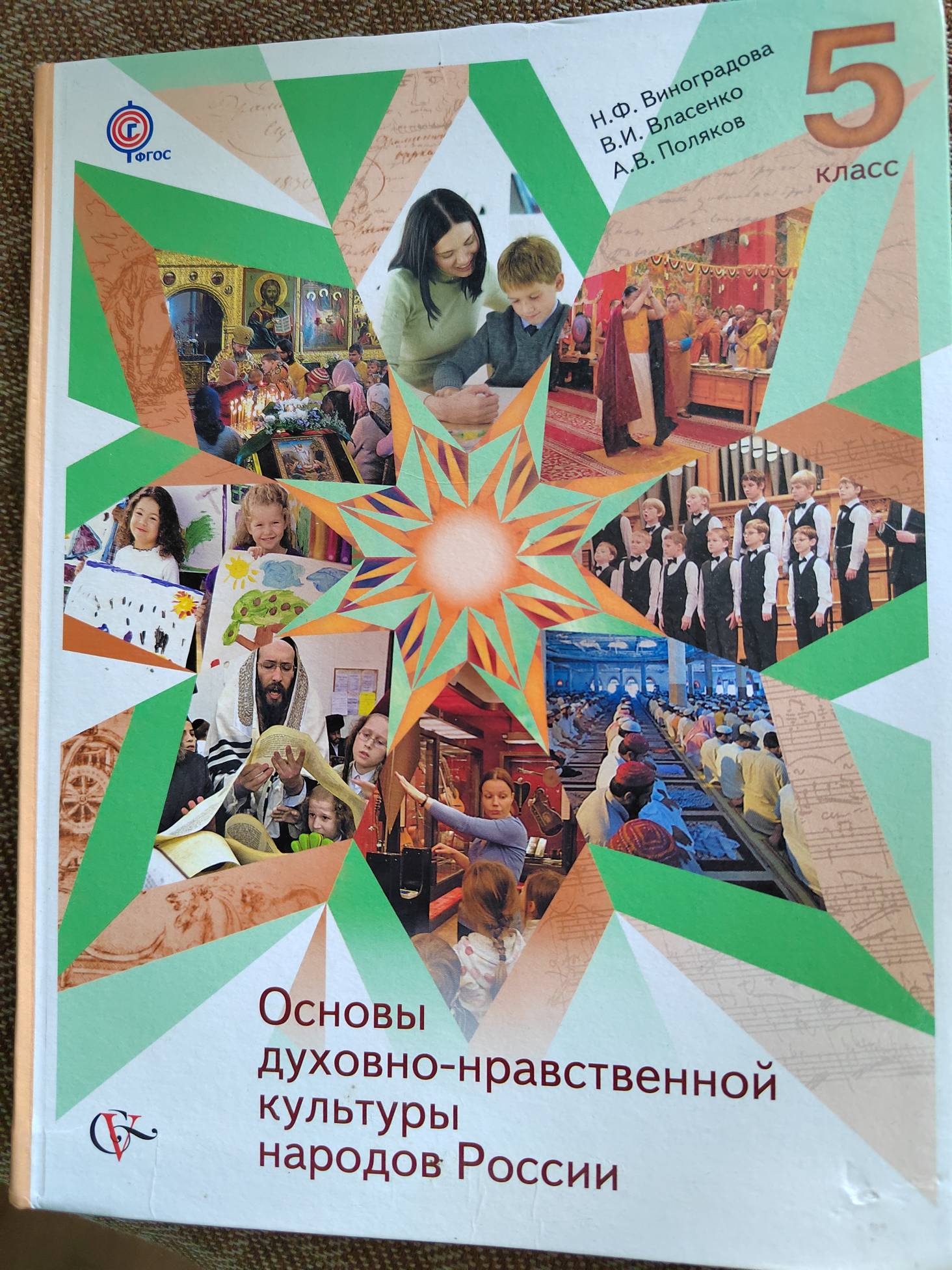 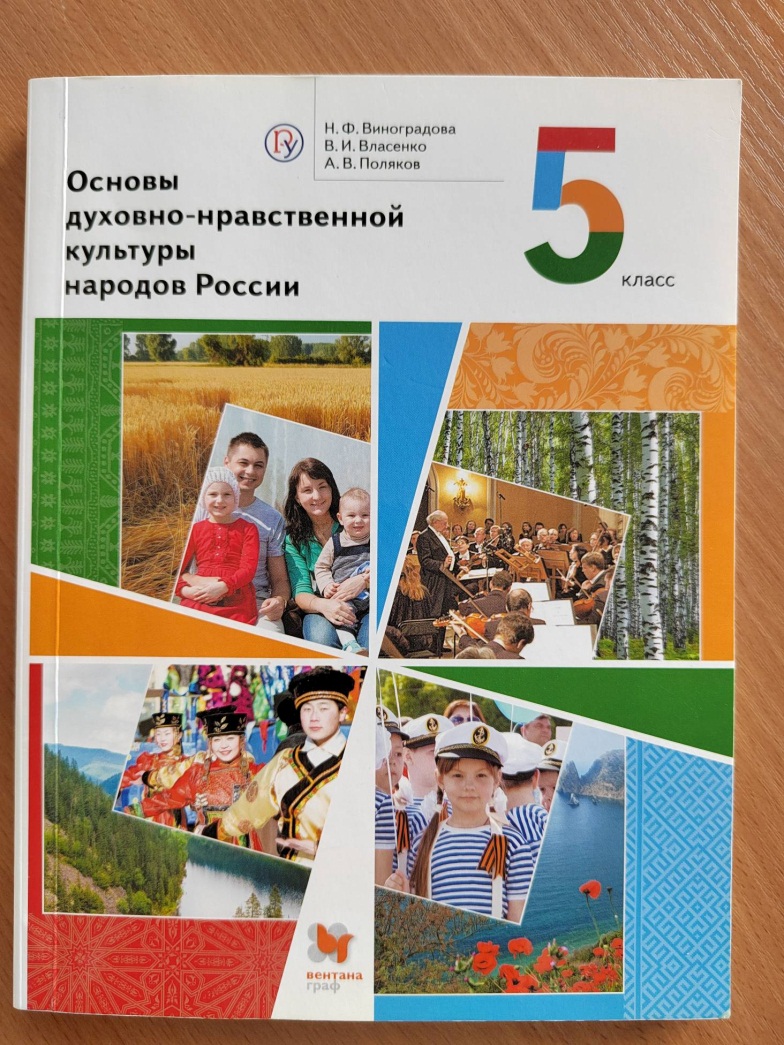 Внеурочная деятельность
Цели курса НОСЖ: 

формирование у обучающихся ответственного отношения к созданию семьи на основе осознанного принятия ими традиционных семейных ценностей.
Задачи: 
ознакомление обучающихся с базовыми понятиями, раскрывающими смыслы, ценности и нормы семейной жизни;
осознание старшеклассниками роли семьи и традиционных семейных ценностей в жизни человека, общества и государства;
формирование у старшеклассников понимания и принятия нравственных семейных устоев (любовь, взаимопомощь, уважение к родителям, забота о младших и старших, ответственность за другого человека);
воспитание обучающихся в духе ответственного родительства (ответственность родителей за жизнь и здоровье своего ребенка, обязанности в воспитании и обучении детей, знания об особенностях развития и воспитания детей);
ознакомление учащихся с правилами поведения людей в ситуациях конфликта или распада семьи.
Курс НОСЖ реализуется в рамках внеурочной деятельности в 10 классах в объеме 1 часа в неделю.
НОСЖ
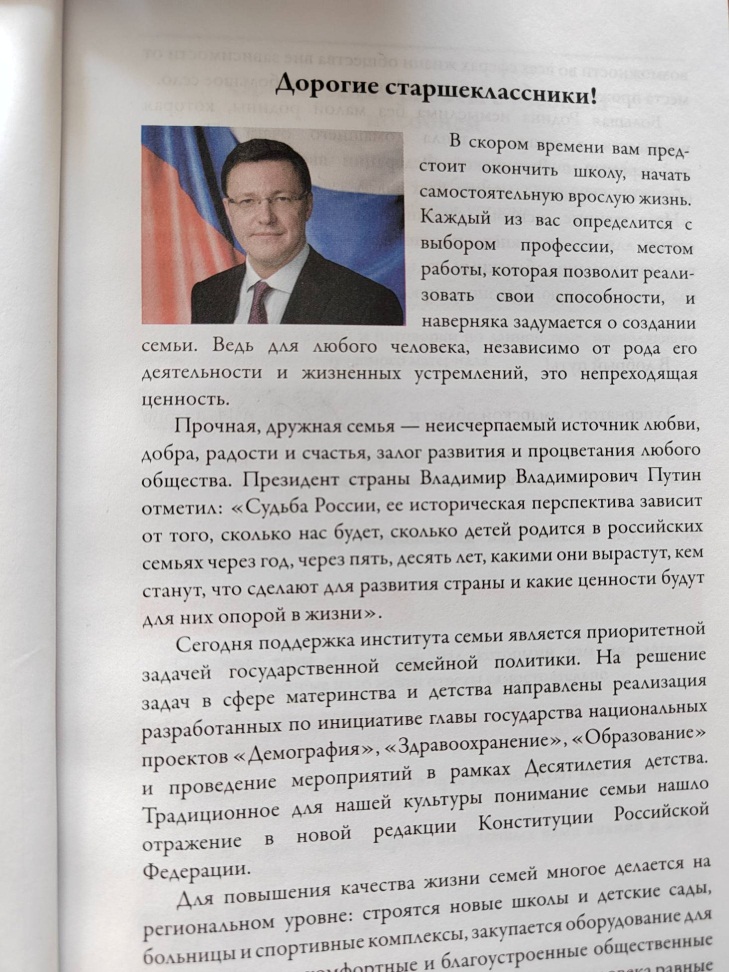 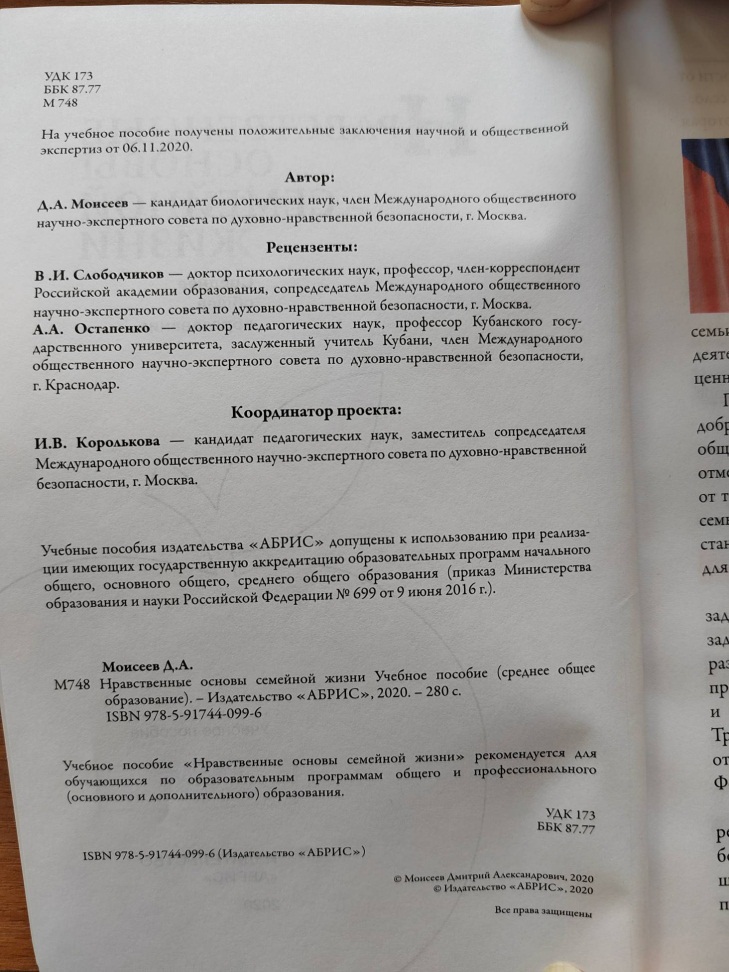 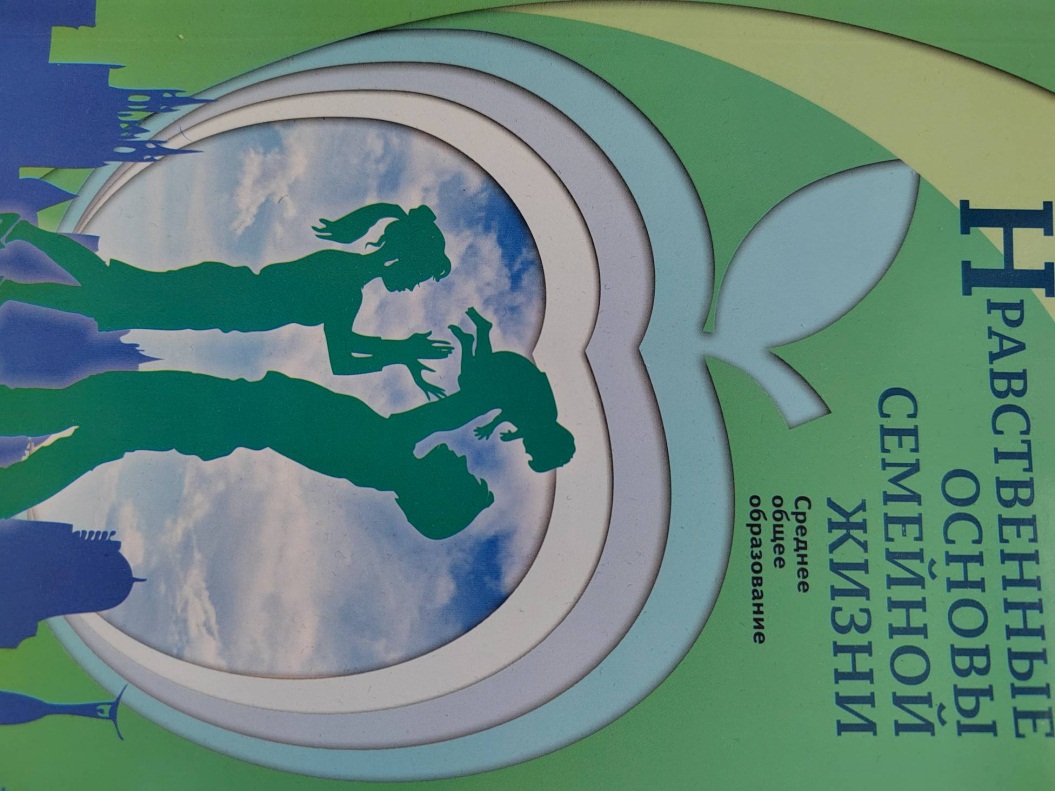 Спасибо за внимание
26